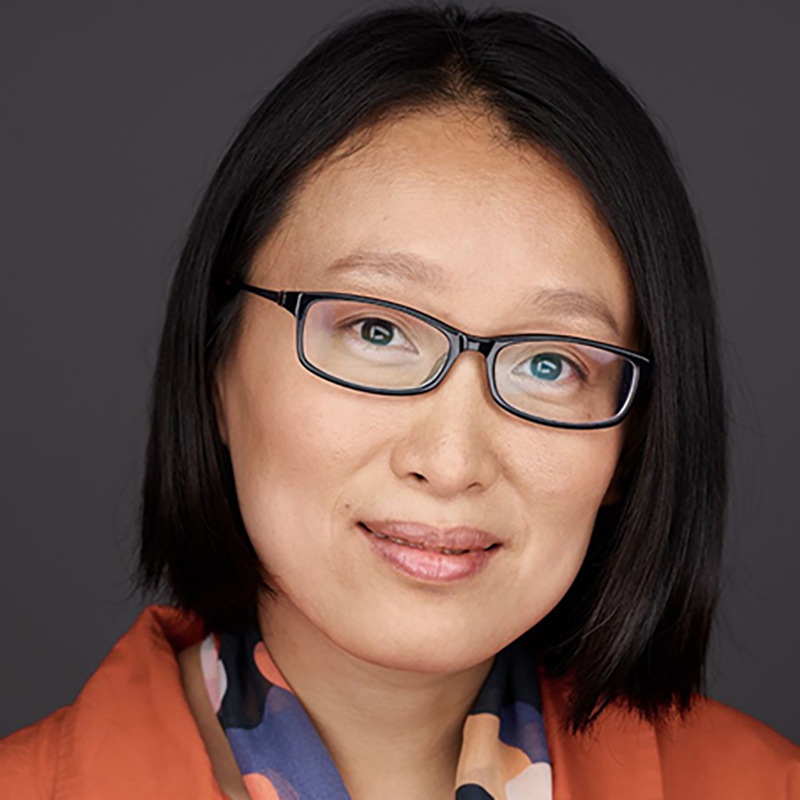 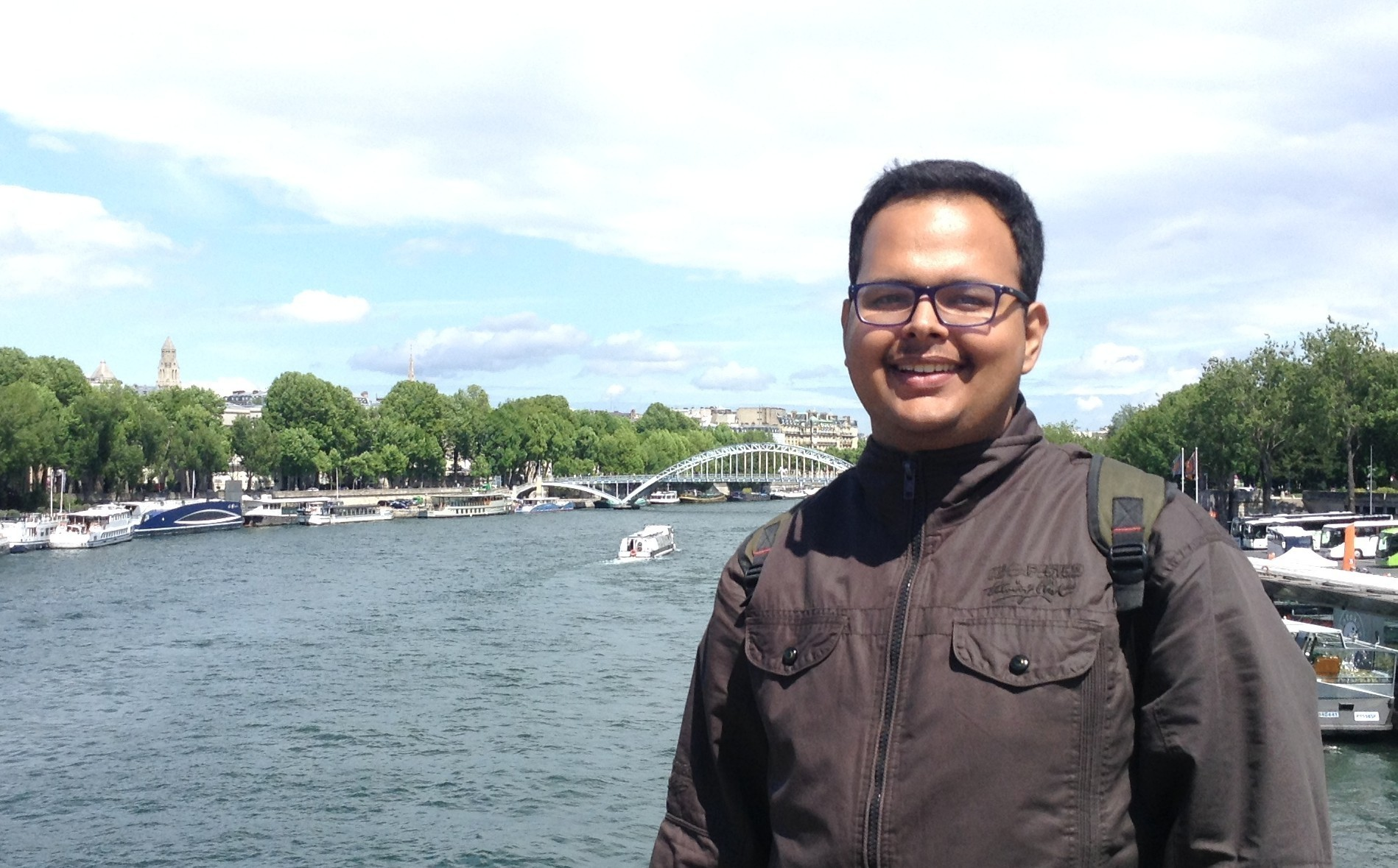 Efficient Preprocessing PIR w/o Public Key Crypto
Mingxun Zhou, CMU

Joint work with 
Ashrujit Ghoshal, Elaine Shi
Content
Intro

Prior Work: Piano [ZPSZ23]

Our Contribution
Content
Intro

Prior Work: Piano [ZPSZ23]

Our Contribution
Information Retrieval Leaks User Privacy
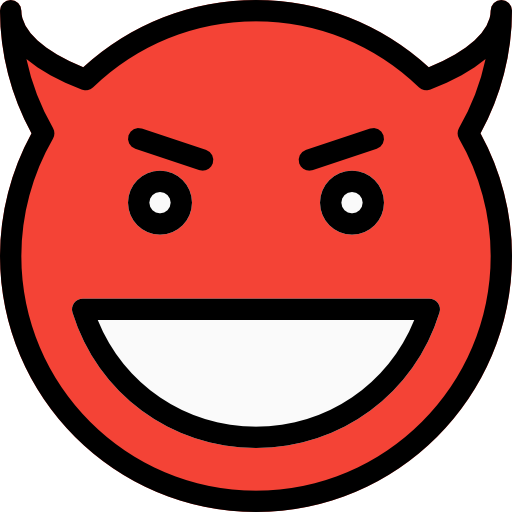 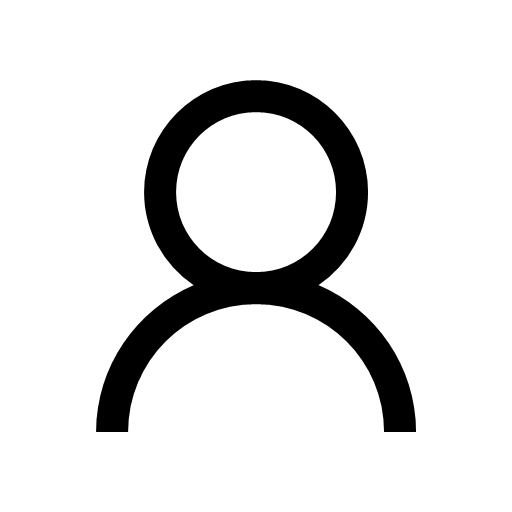 Location of EC ’24 ?
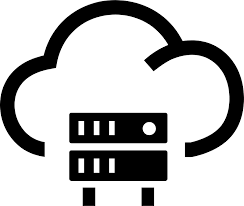 Zurich
User
Public Database
A crypto
researcher!
Private Information Retrieval  [CGKS95]
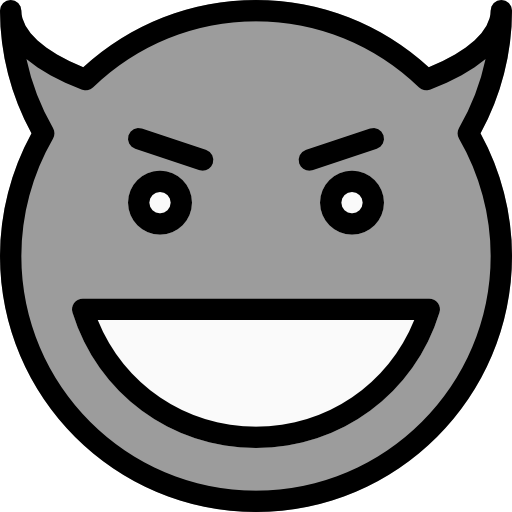 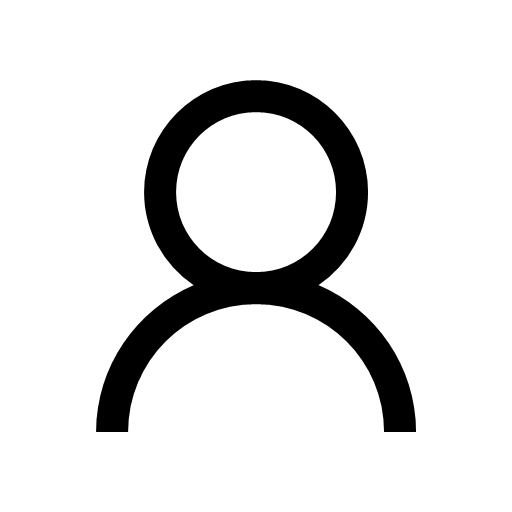 Location of EC ’24 ?
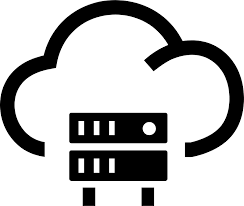 Zurich
User
Public Database
???
Recently…
Advancements on Preprocessing PIR (Prep-PIR)
[BIM00],[CK20],[KC21],[SACM21],[CHK22], [LP22a], [LP22b], [HHCM+23],[ZLTS23],[LMW23],[LP23],Piano [ZPSZ23]…

Why?
Prep-PIRs: Sublinear computation per query (amortized)
Classical PIR requires linear computation [BIM00]
Preprocessing PIR: Offline
DB (modeled as an array)
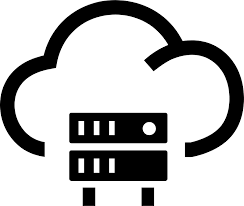 Preprocessing
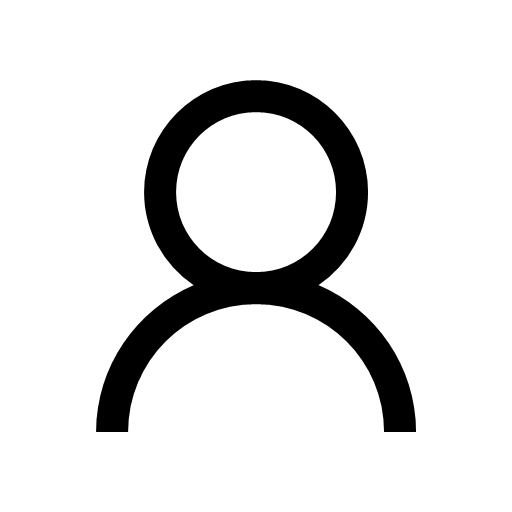 Hint
Preprocessing PIR: Offline
DB
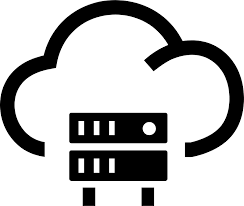 Many Queries
= Low Amortized Cost
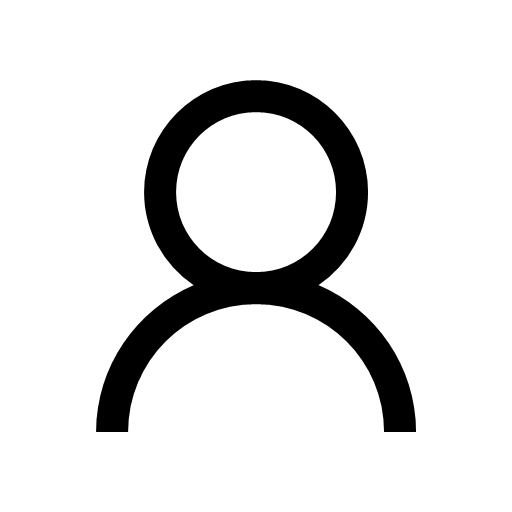 Hint
Preprocessing PIR: Online Query
DB
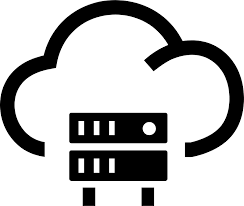 DB[x] ?
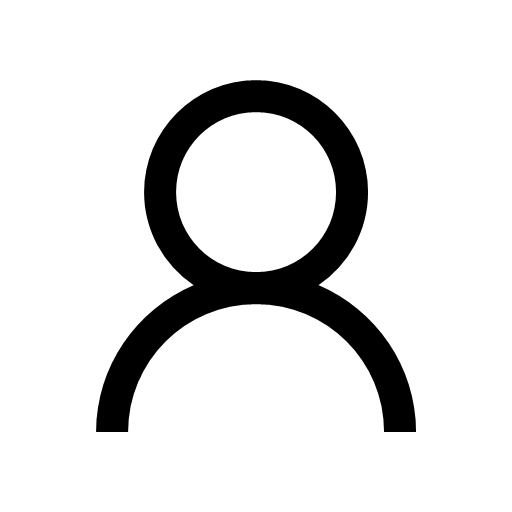 Hint
Preprocessing PIR: Online Query
DB
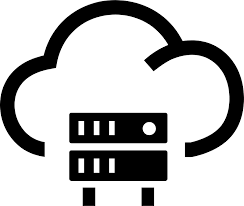 A little extra
info
DB[x] ?
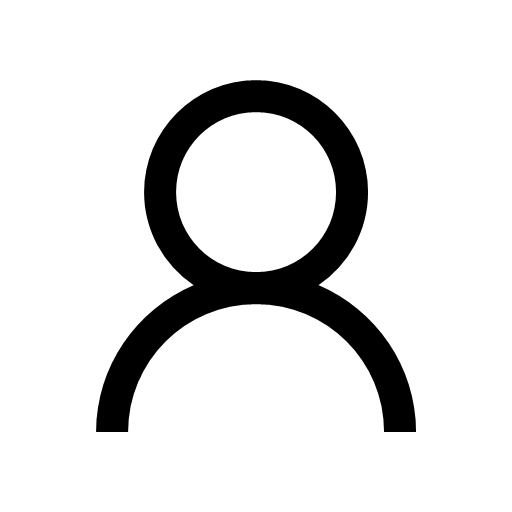 Hint
Preprocessing PIR: Online Query
DB
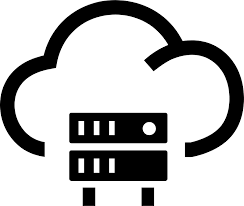 A little extra
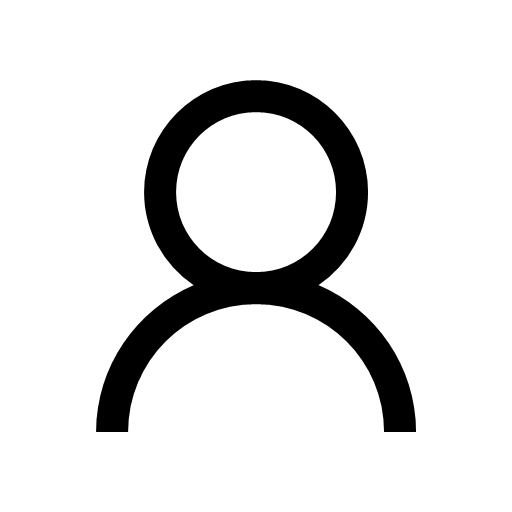 info
→
DB[x]
&
Hint
Prep-PIR in Minicrypt
Optimal 
Lower Bounds: [CHK22][KY23]
* Ignoring log factors
Prep-PIR in Minicrypt: Ours
* Ignoring log factors
Prep-PIR in Minicrypt: Ours
* Ignoring log factors
Content
Intro

Prior Work: Piano [ZPSZ23]

Our Contribution
Piano: Preprocess Random Set Sums
DB
+
+
+
…
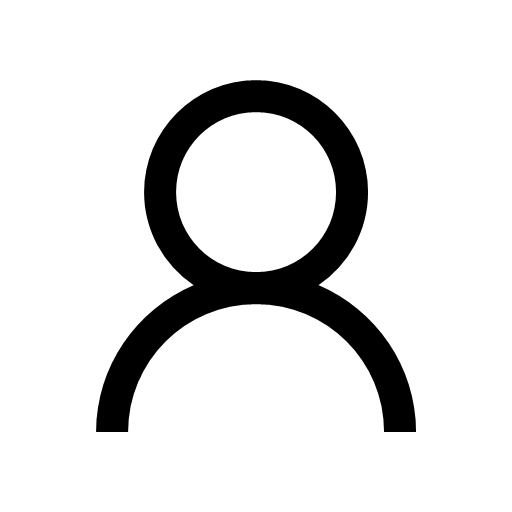 Piano: Preprocess Random Set Sums
DB
+
+
+
…
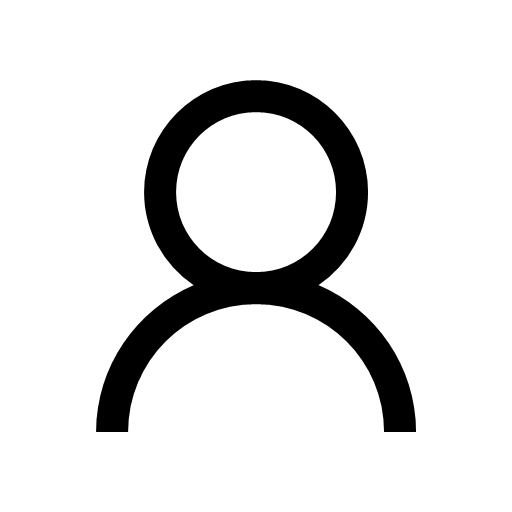 Piano: Preprocess Random Set Sums
DB
…
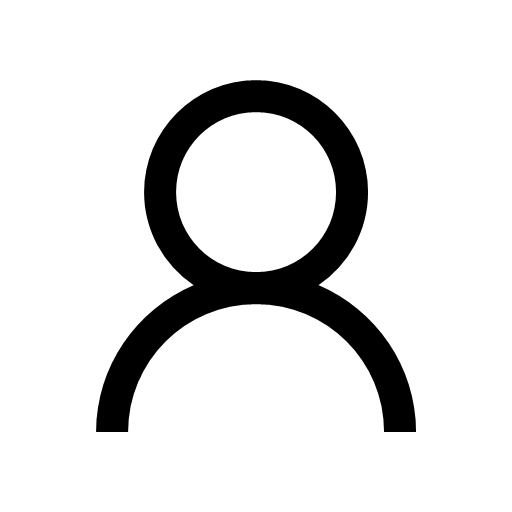 Piano: Preprocess Random Elements
DB
…
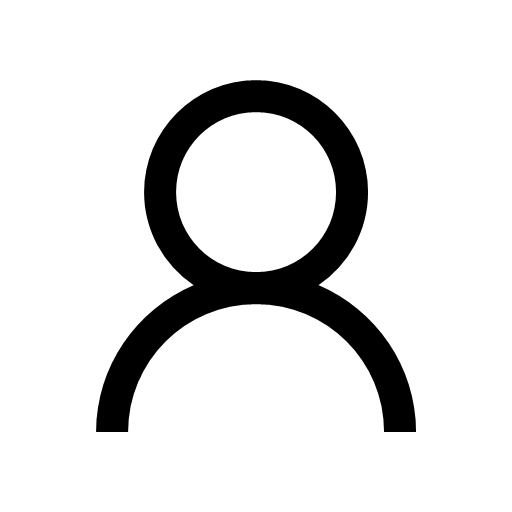 …
Piano: Online Query
DB
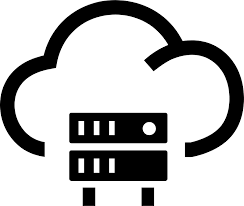 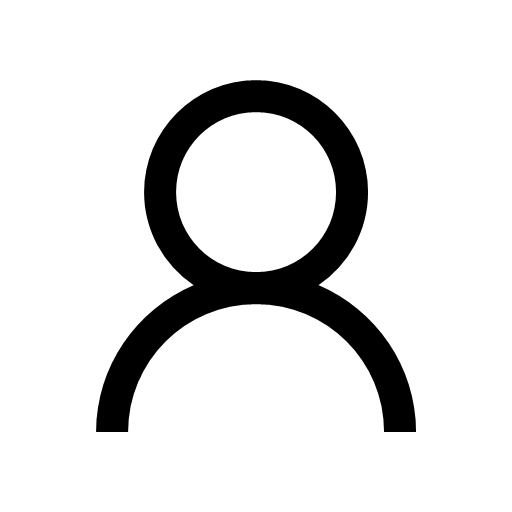 Piano: Online Query
DB
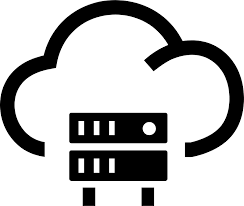 info
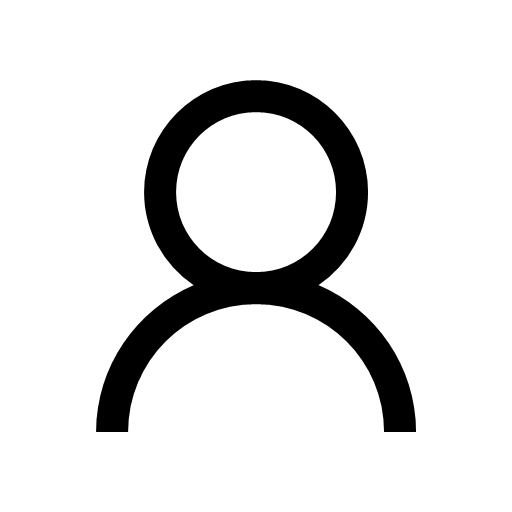 Piano: Online Query
DB
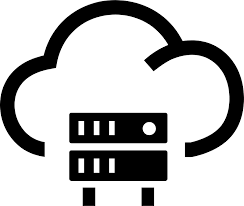 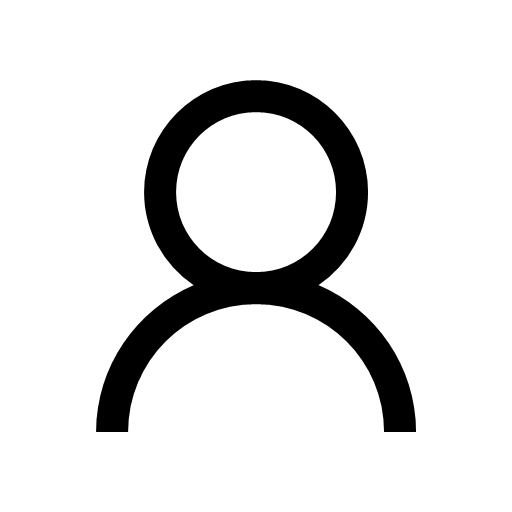 Piano: Online Query
DB
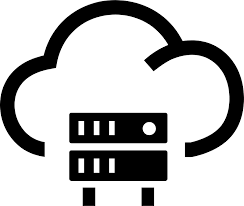 Online Query
Prep. Element
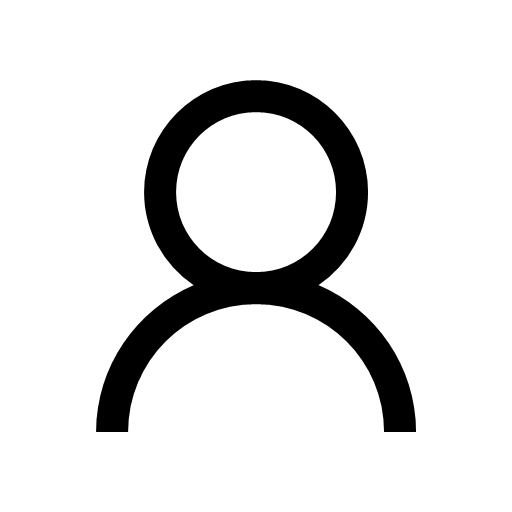 Answer!
Prep. Set
Piano: Online Communication Cost
DB
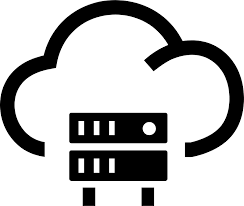 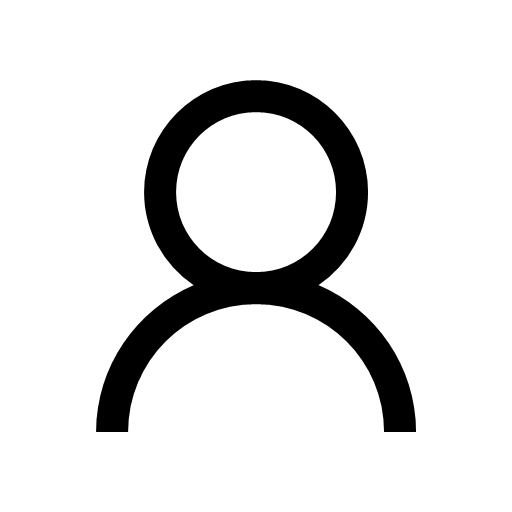 Piano: Online Communication Cost
DB
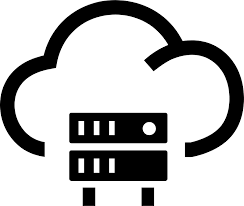 Improve this? 🤔
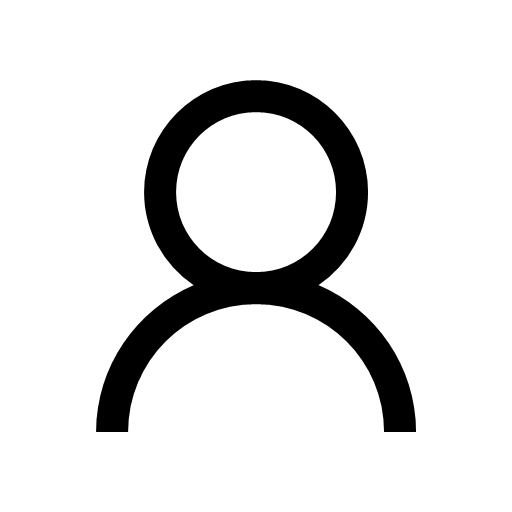 Content
Intro

Prior Work: Piano [ZPSZ23]

Our Contribution
What’s the challenge?
How about using Privately Programmable PRF?
Privately Programmable PRF (PPPRF)
…
…
…
…
Privately Programmable PRF (PPPRF)
Prior Works: [CC17] [BLW17] [PS18] [KW21]
Used by PIR schemes [LP22][ZLTS22]


Large Domain 😀
Polylog Programmed Key Size 😀

Stronger Assump. Like LWE 🙃
Complicated 😫
Ours: Privately Programmable PRF w/ List Decoding
*In the paper we use the version of 
Privately Programmable Pseudorandom Set
Key and Eval Before Programming
Replace with 
a random intermediate key
Replace with y
List Decoding
DB
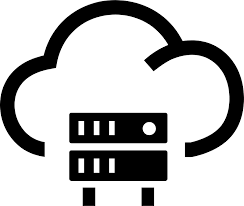 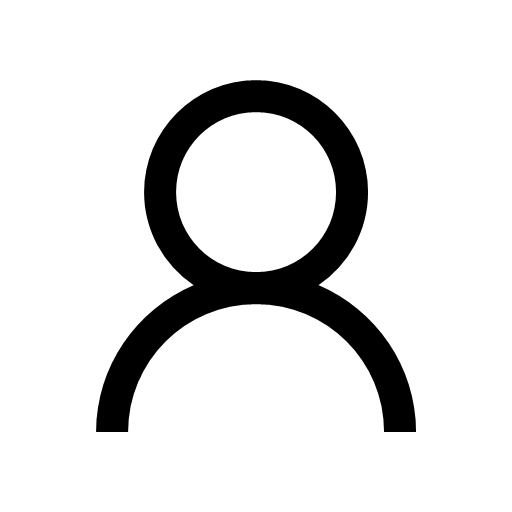 Use in PIR
Use in PIR
TreePIR query [LP22a]
Polylog online communication w/ DDH or LWE

Conceptually simpler compared to [ZLTS22] and [LP22b]
Implementation
Setting: 
100GB DB w/ billions of records

Results:
44ms online time    (~2.5x slower)
8KB online communication   (>10x better)
1.7GB storage
Future?
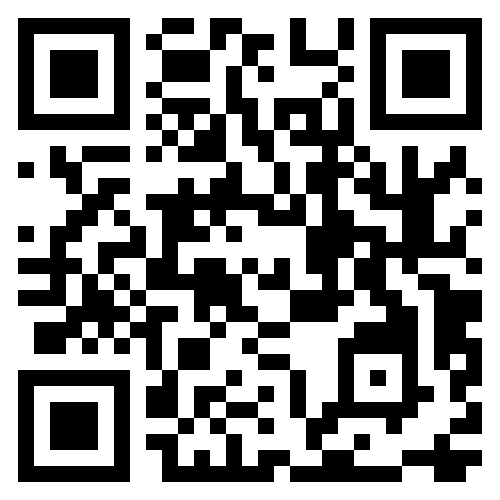 Other recent developments
[MIR23]: Concrete performance++
[WLZ+24]: Verifiability
[HPPY24]: Dynamic update
...

Application developing
Private Search
Private Blockchain Node
Password Breaching Alert
…
cs.cmu.edu/~mingxunz
mingxunz@andrew.cmu.edu

I am looking for job next yr 